ATAI
Advanced Technique of  Artificial Intelligence
Artificial
ATAI
Chongqing	Advanced Technique
University of	of Artificial
Technology	Intelligence
Chongqing  University of  Technology
Chongqing	ATAI
Advanced
University of	logy	Technique of
Technology
Chongqing University of Technology
Chongqing University of Techno
Intelligence
Contrast and Generation Make BART a Good Dialogue Emotion Recognizer
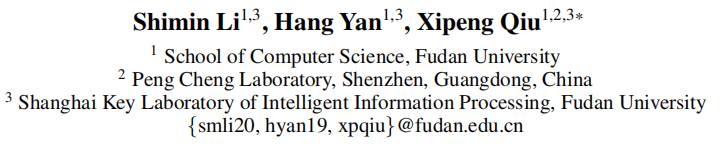 https://github.com/whatissimondoing/CoG-BART.
—— AAAI 2022
2022.11.15 • ChongQing
Reported by Yuyang Lai
1
ATAI
ATAI
Chongqing	Advanced Technique
University of	of Artificial
Intelligence
Chongqing  University of  Technology
Advanced Technique
of Artificial  Intelligence
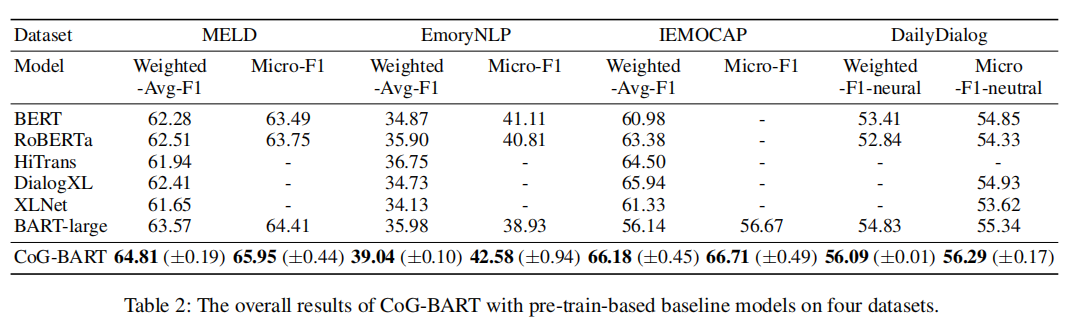 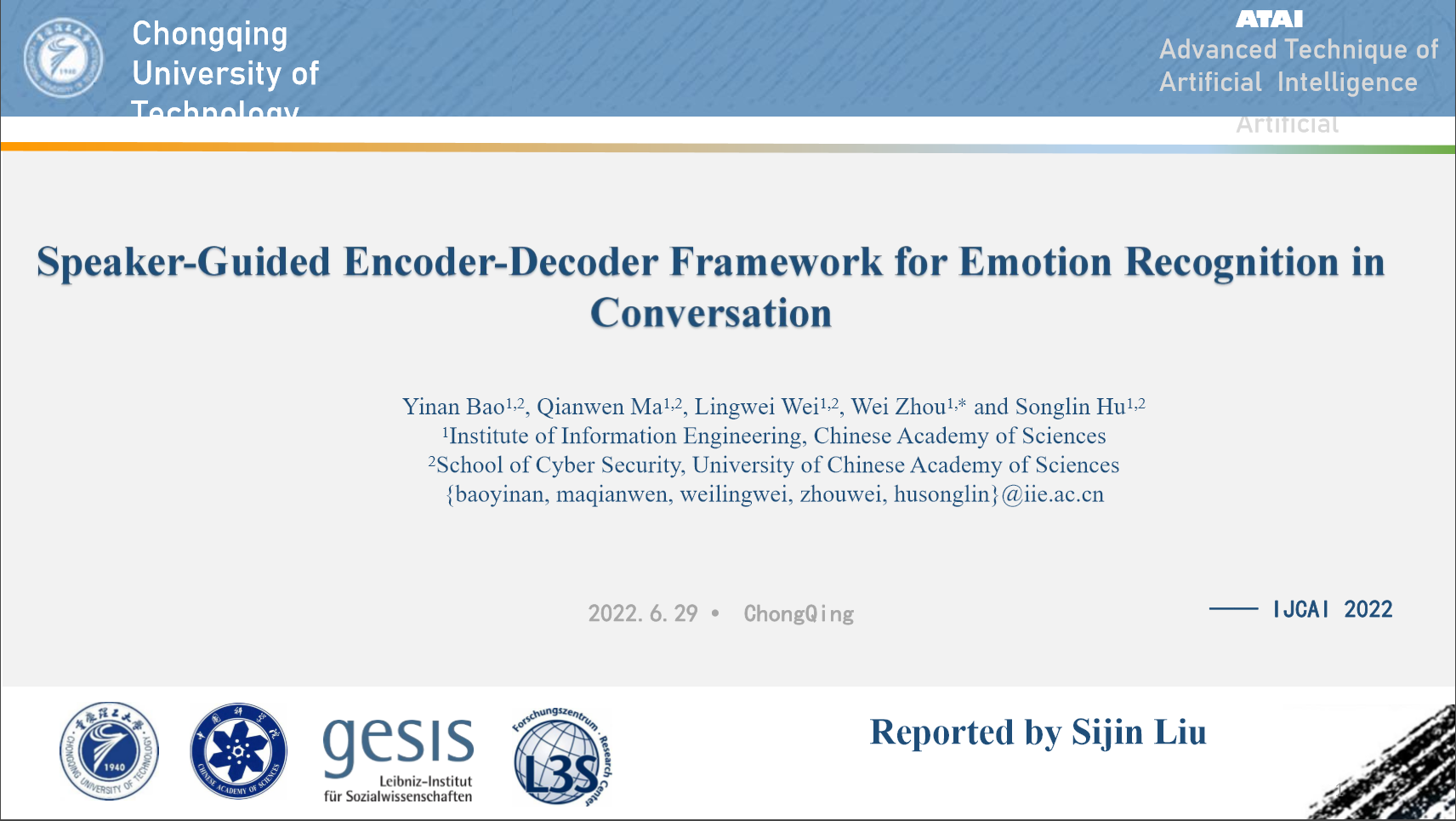 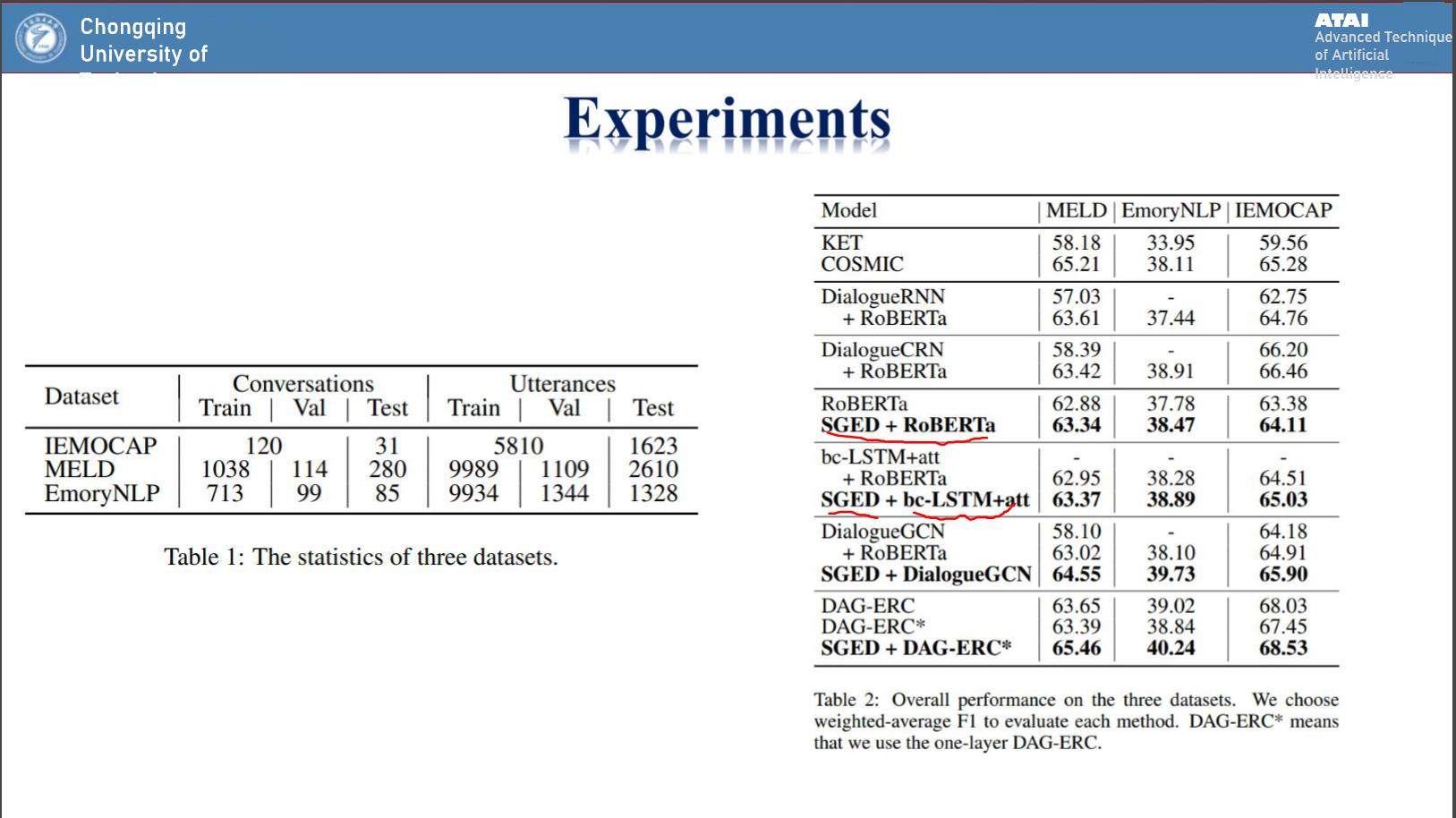 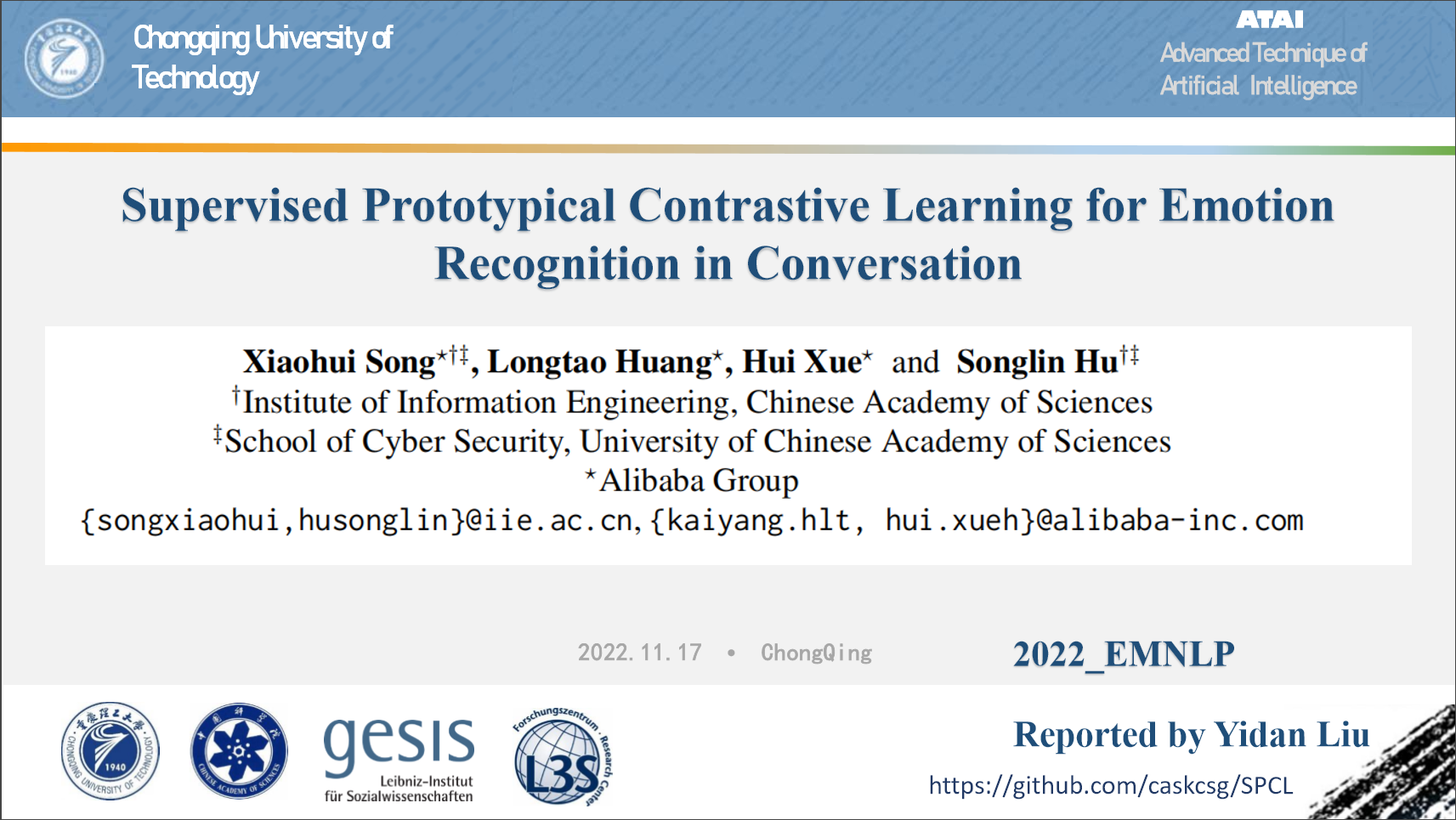 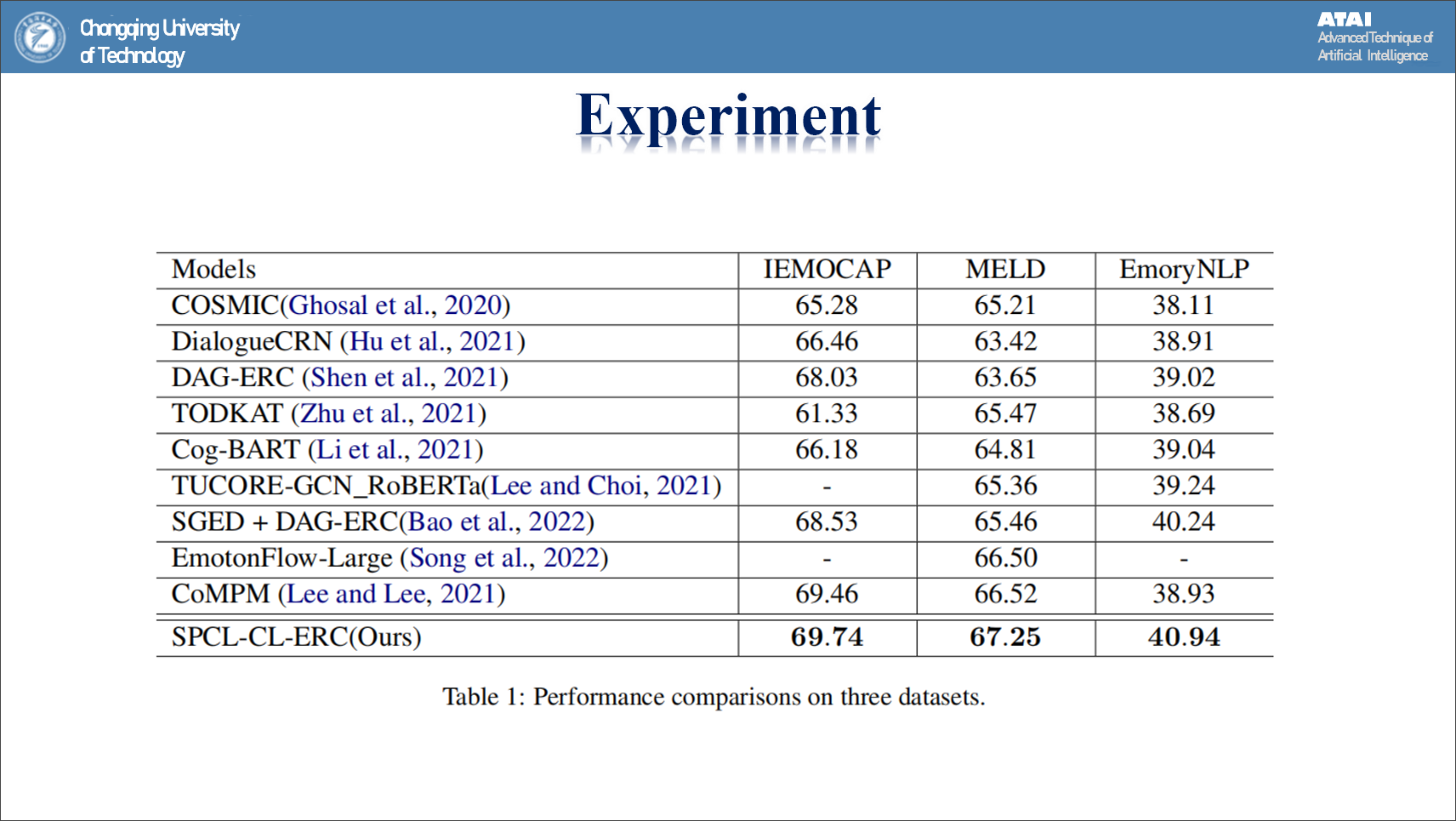 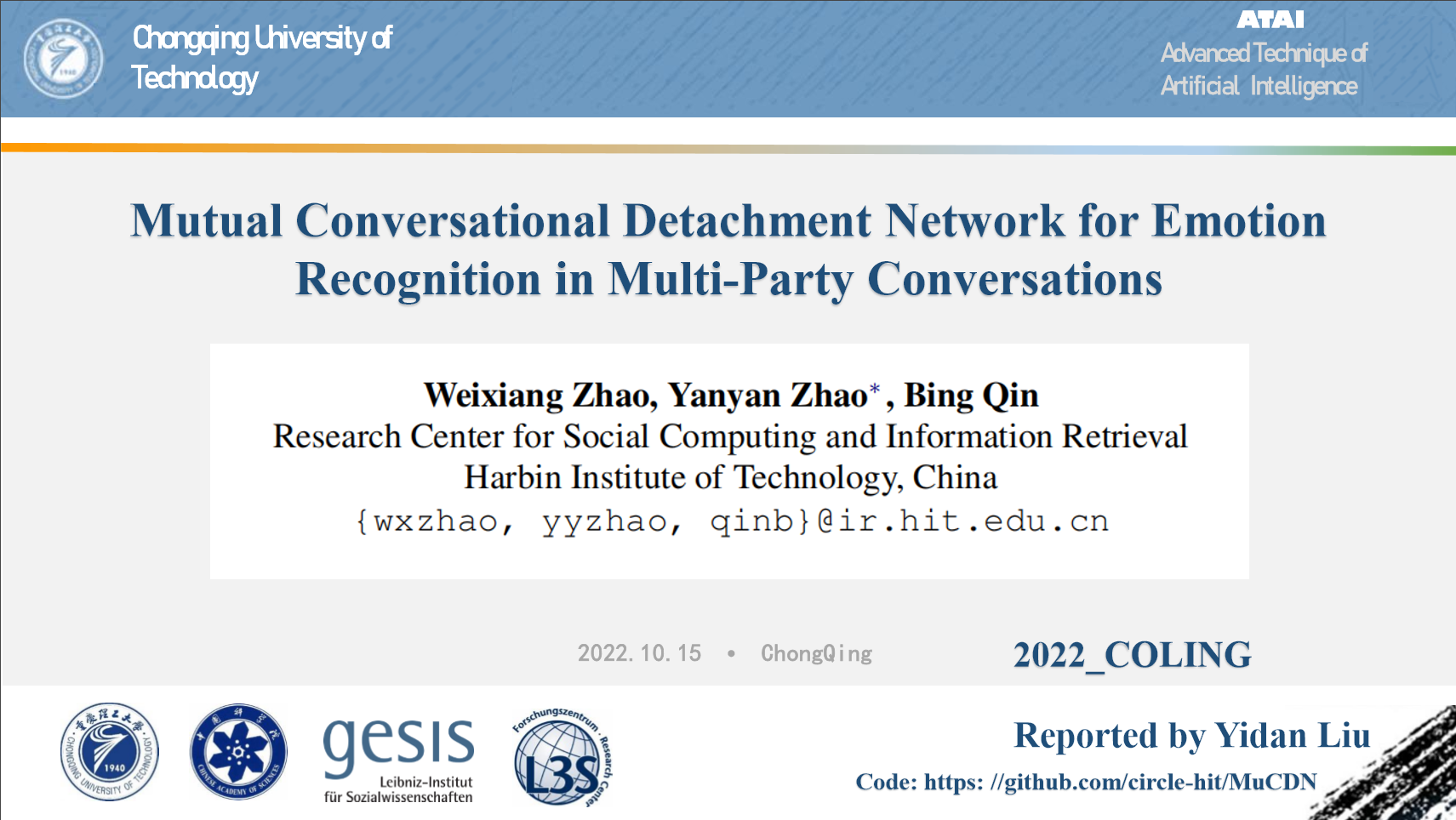 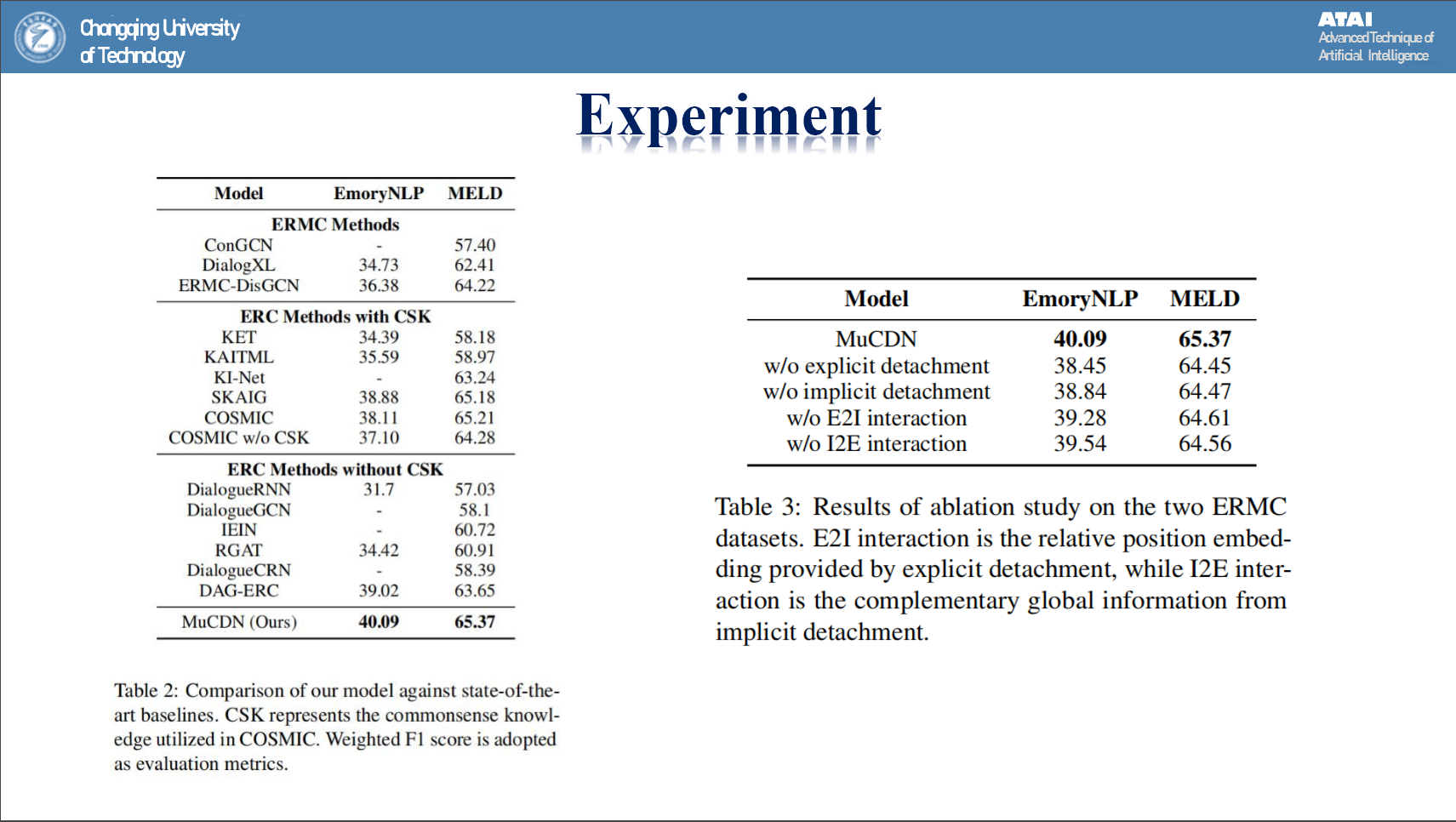 Chongqing University of Technology
ATAI
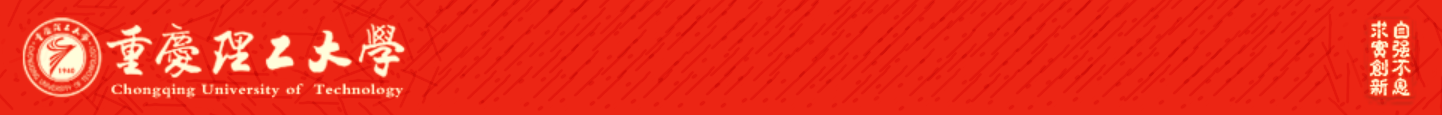 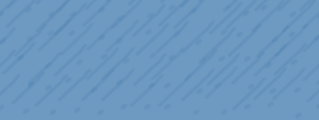 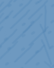 Advanced Technique of Artificial  Intelligence
Chongqing University of Technology
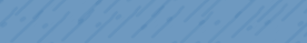 CauAIN: Causal Aware Interaction Network for Emotion Recognition in
Conversations
Weixiang Zhao , Yanyan Zhao∗, Xin Lu
Harbin Institute of Technology, China
{wxzhao, yyzhao, xlu}@ir.hit.edu.cn

Code：https://github.com/circle-hit/CauAIN
—— IJCAI 2022
2022.11.24 •  ChongQing
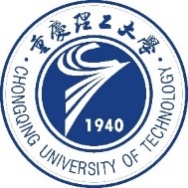 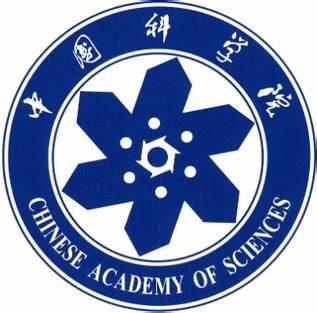 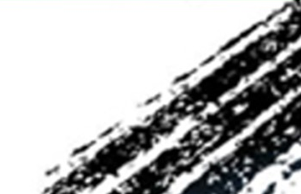 Reported by Renhui Luo
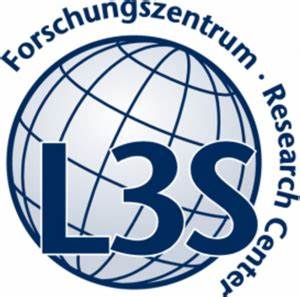 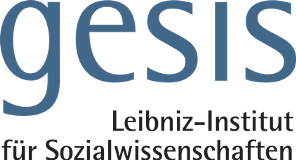 9
Chongqing University of Technology
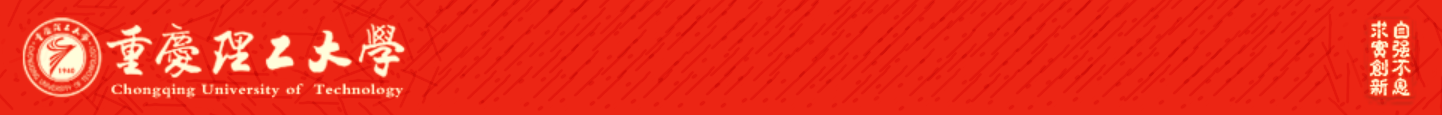 ATAI
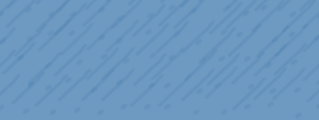 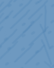 Advanced Technique of Artificial  Intelligence
Experiments
Chongqing University of Technology
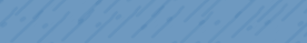 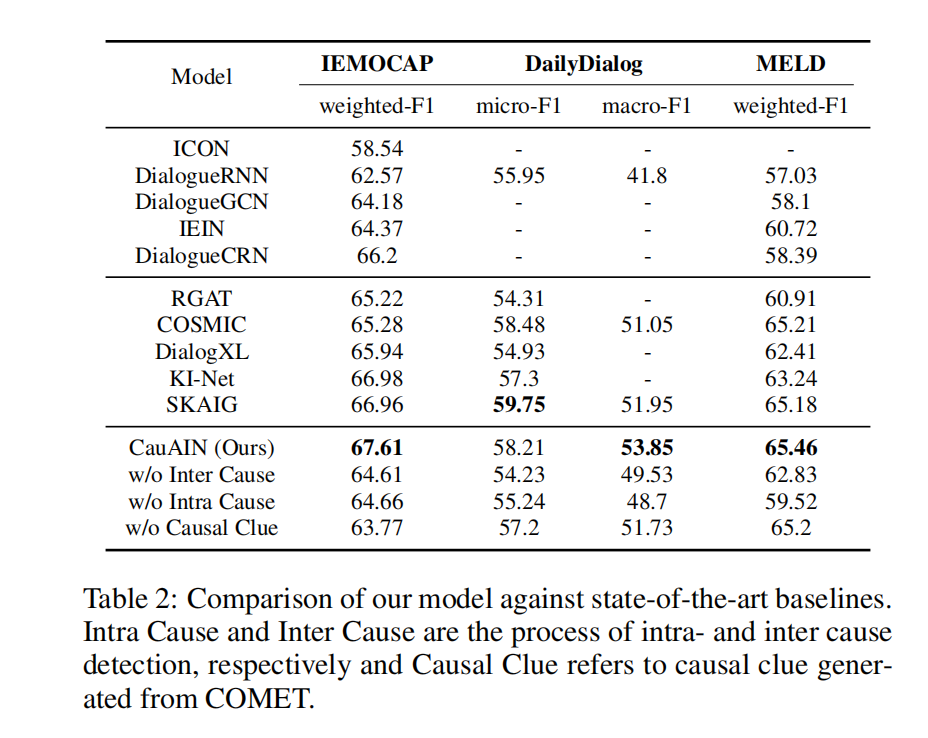 66.36             57.59           52.70               64.81